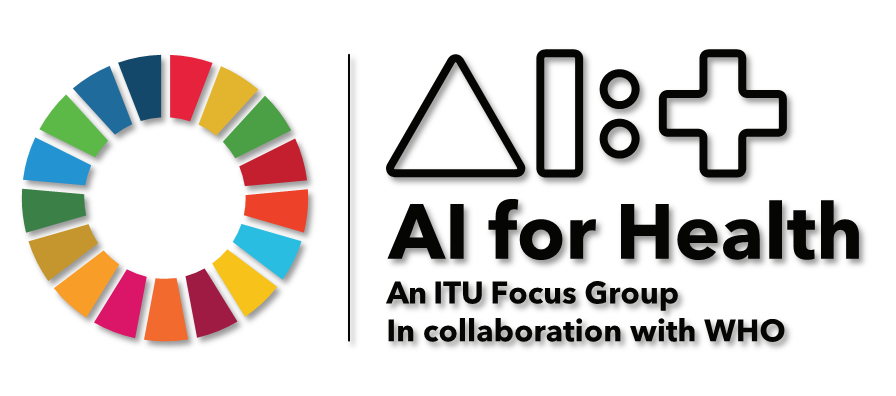 FGAI4H-J-031-A01
FGAI4H-J-032-A01
E-meeting, 30 September – 2 October 2020
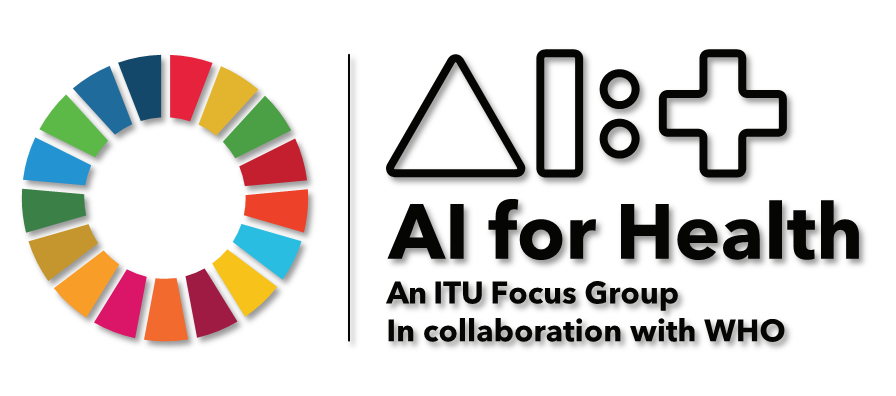 Update Onboarding document (J-031)
original Onboarding document‚ FGAI4H-G-107‘, guidance information for new members
Updates for the Onboarding document include: 
Update topic groups and working groups
New section about deliverables & effective participation
Updated figures
Update Call for topic group participation (J-032)
Updated list of topic groups
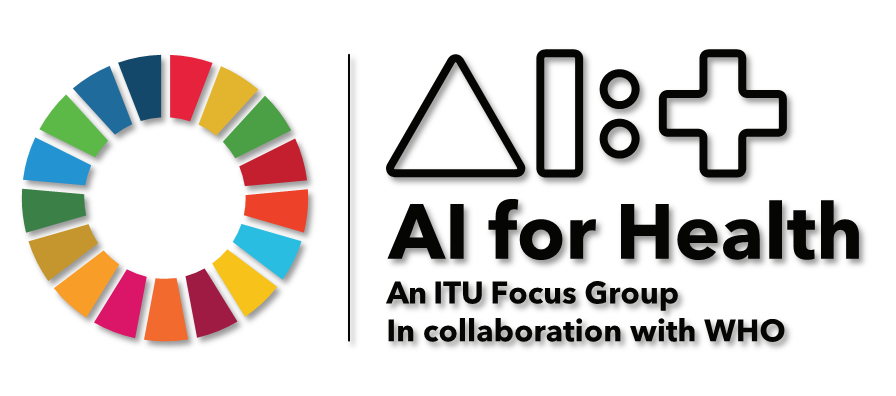 FGAI4H-J-030-A01
E-meeting, 30 September – 2 October 2020
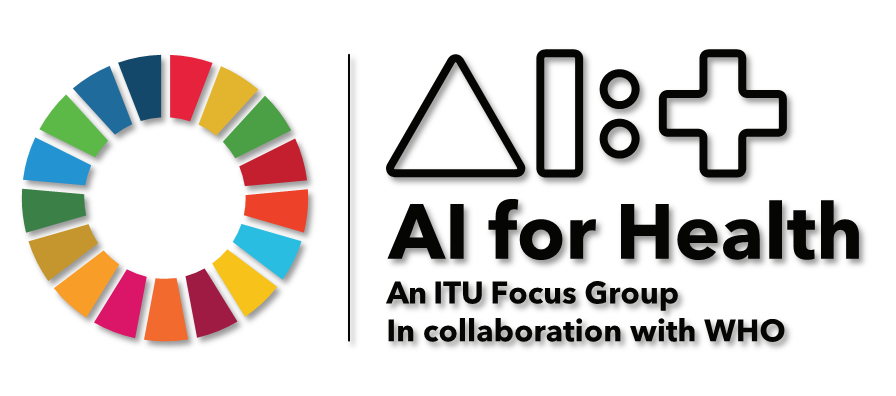 Topic groups by September 2020
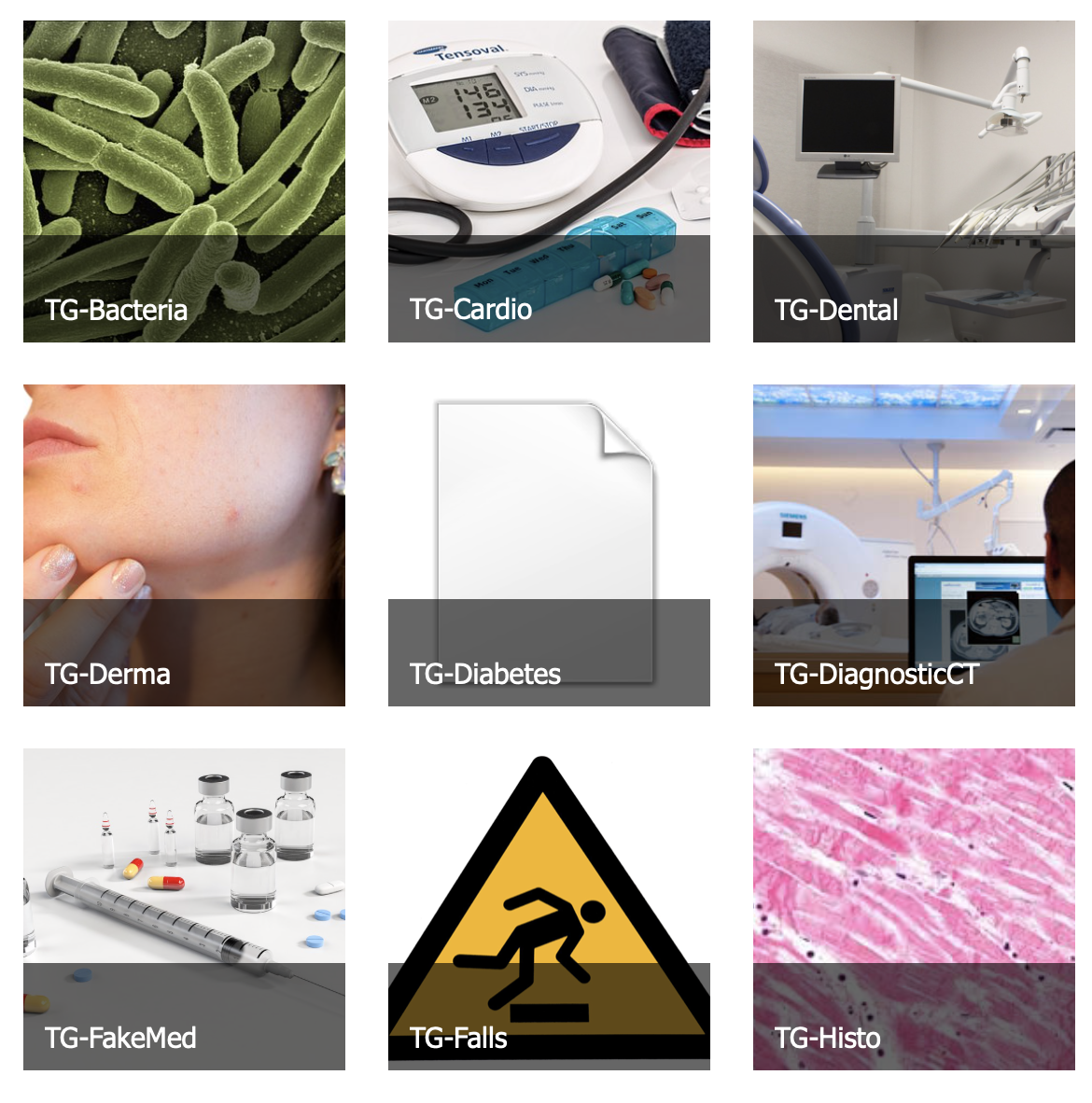 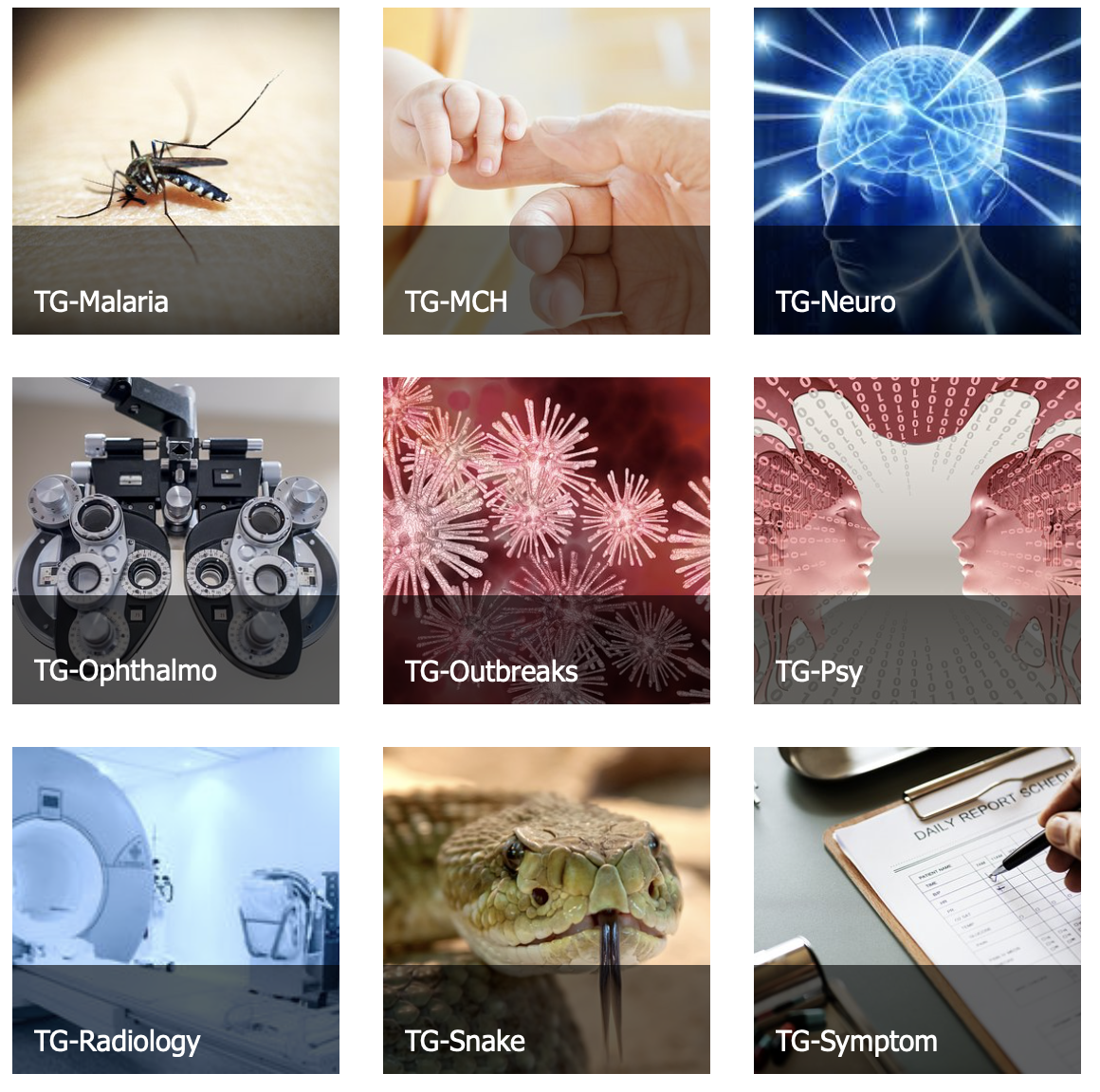 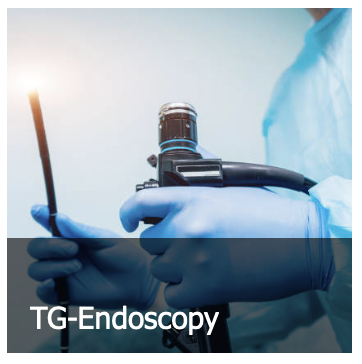 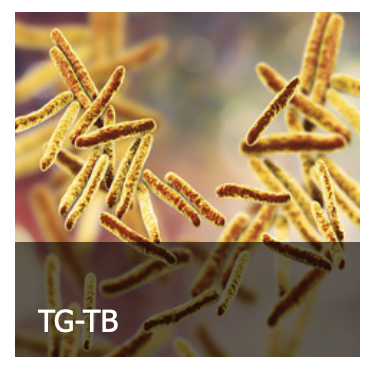 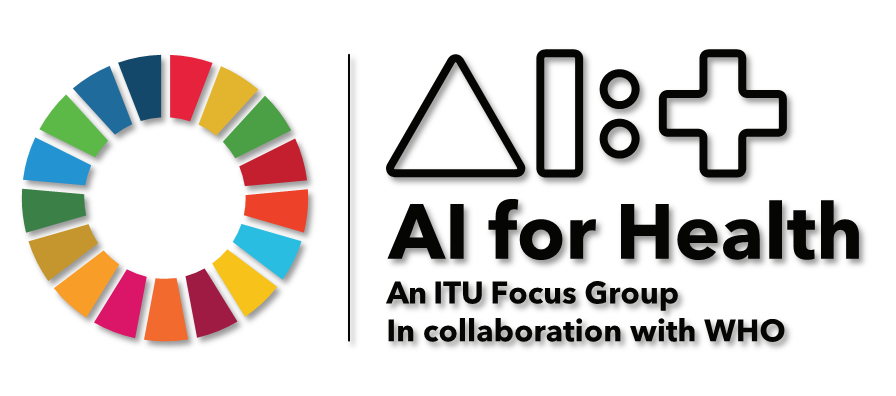 FGAI4H topic groups + working groups
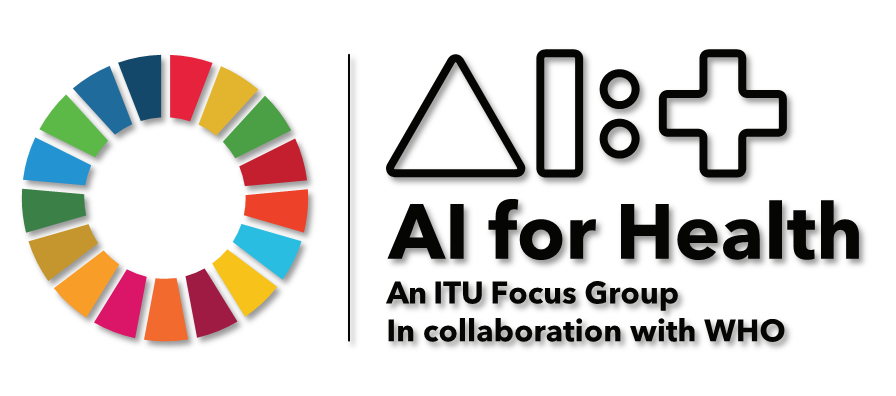 Standardized benchmarking / Topic Description Document (TDD)
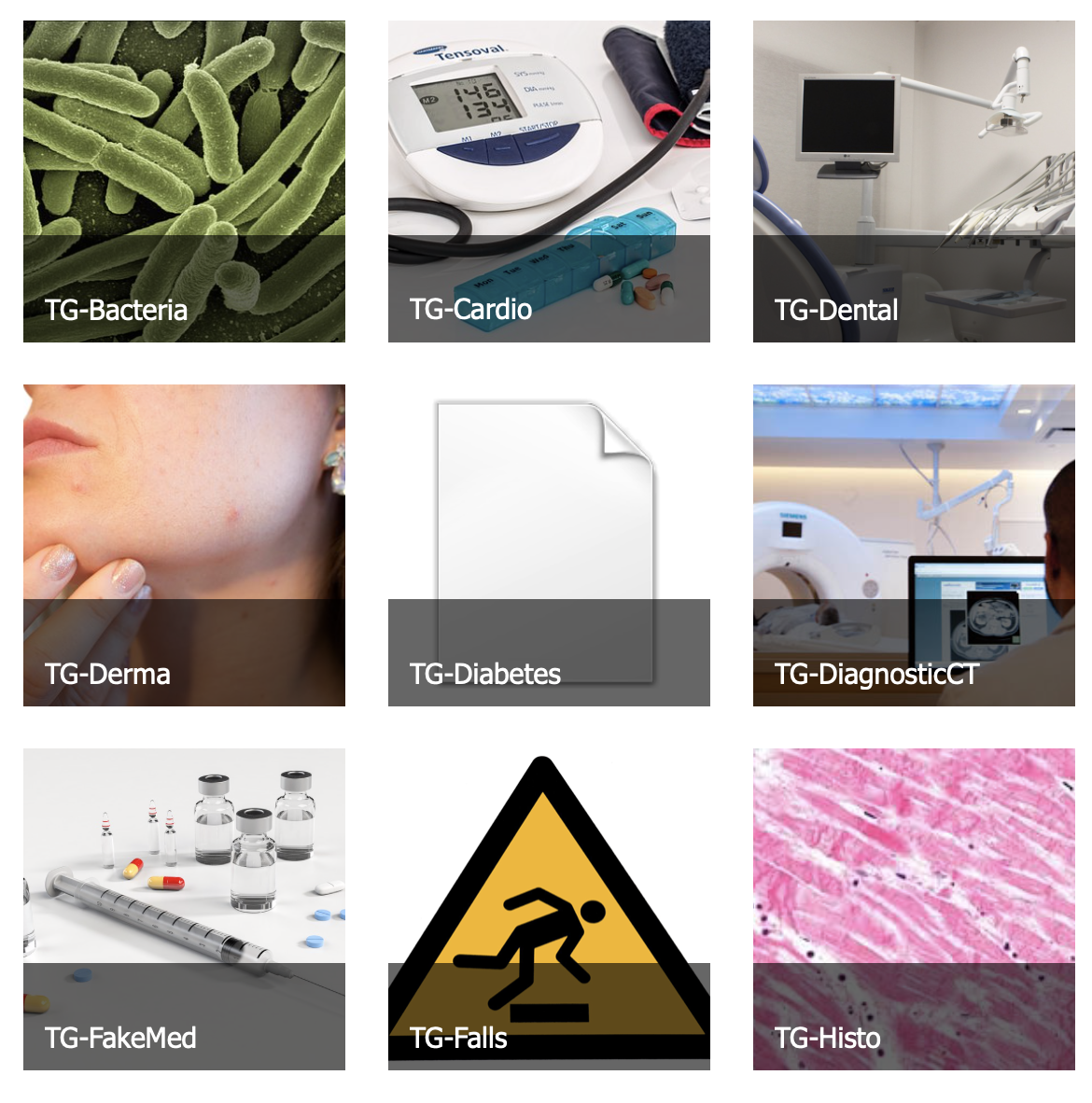 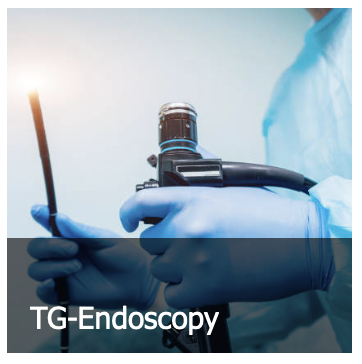 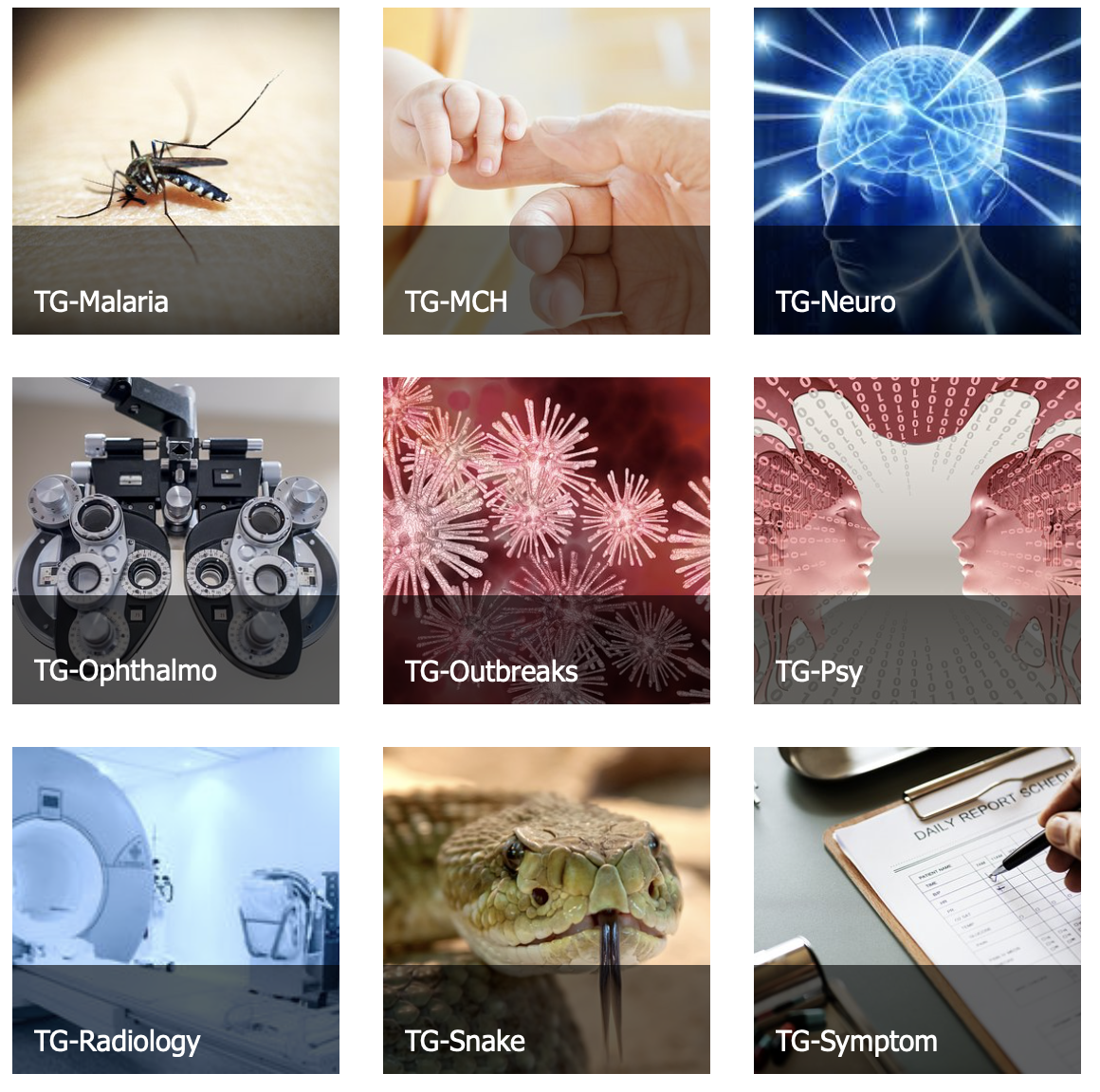 TDDs
=
Deliverables
No. 10.1 – 10.20
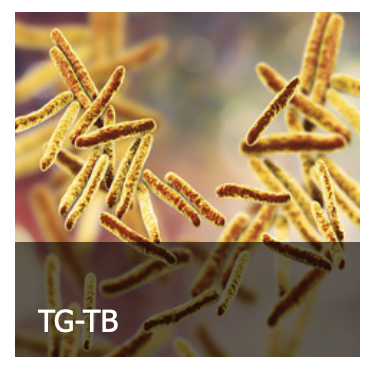 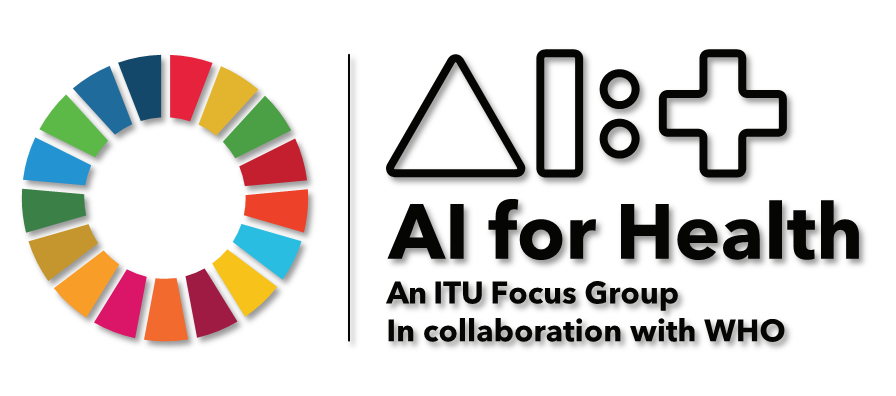 FGAI4H-J-004-A01
E-meeting, 30 September – 2 October 2020
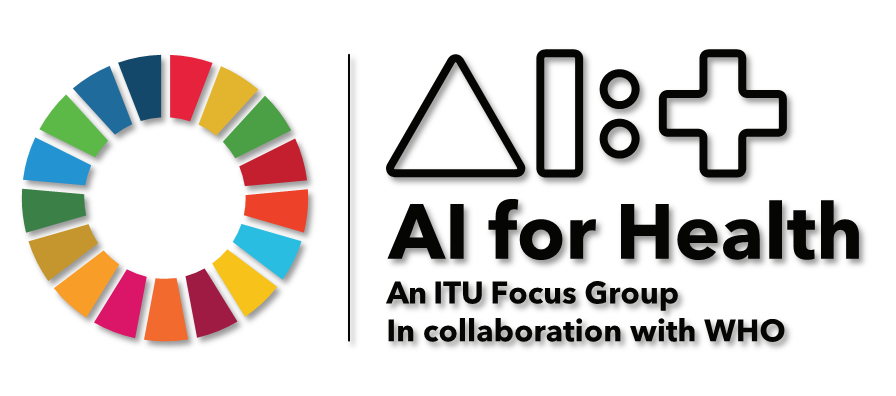 Update: TDD–template (J-004)
Motivation & development process
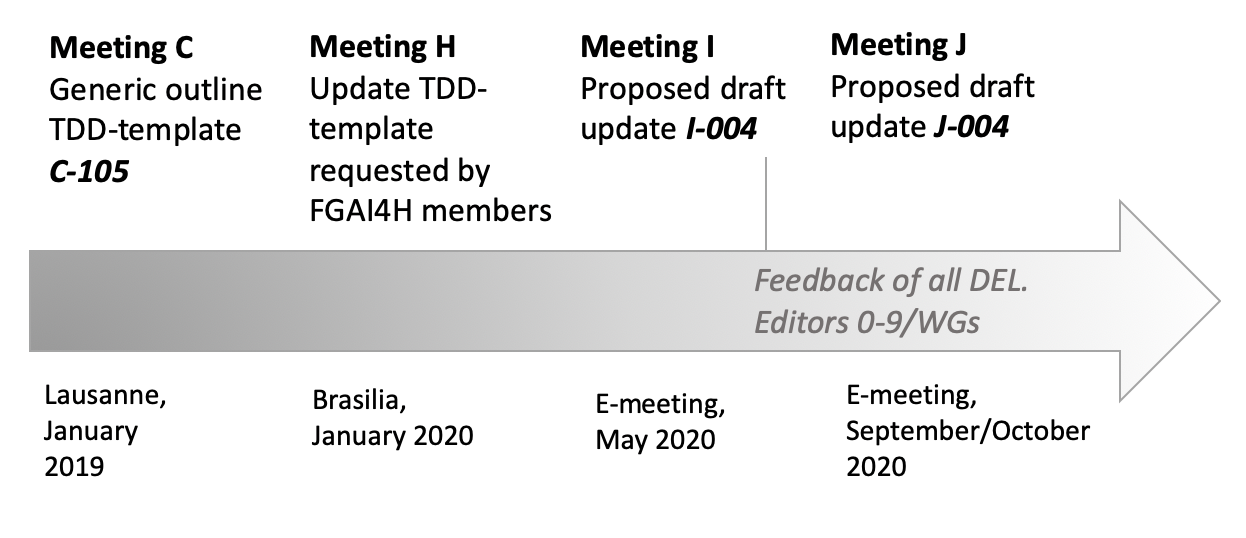 Editors: H. Hoffmann, E. Weicken, M. Wenzel
Update: TDD–template (J-004)
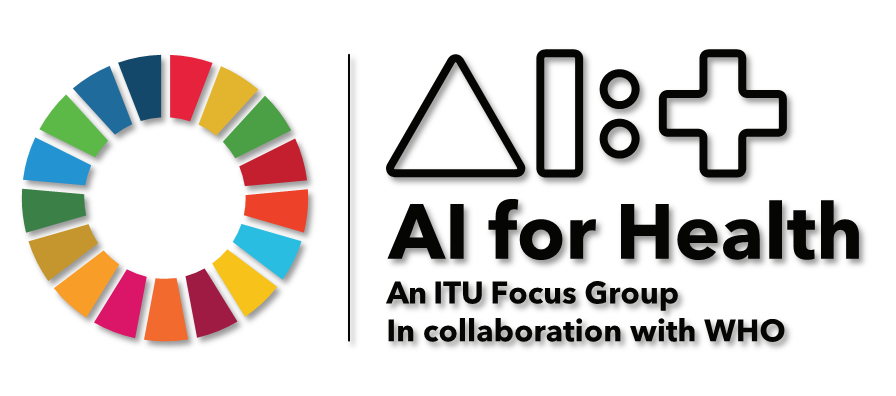 Why? 
include all requirements of DEL 0-9, Common structure for all TDDs, facilitate review process
What‘s new? 
Restructuring & amendment of several sections
Subtopics in TDD structure
Change notes & mentioning of contributors
Improved guidance, new design (e.g. colour legend)
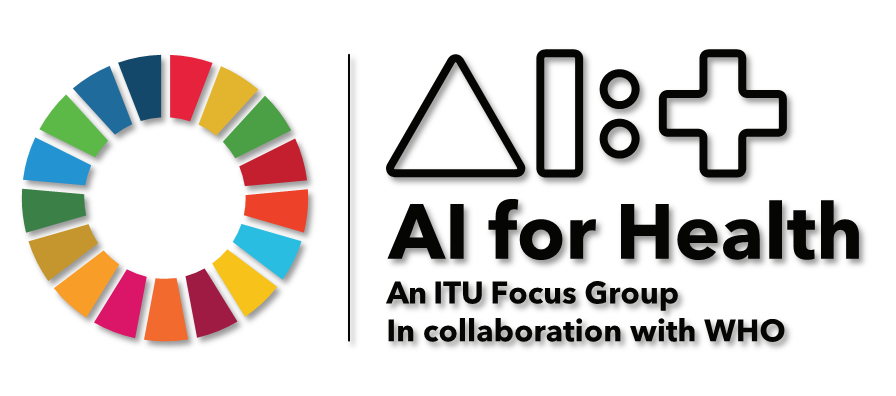 Update: TDD–template (J-004)
Introduction (FG-AI4H topic group, ethical, regulatory considerations)
Existing AI solutions
Existing work on benchmarking 
Benchmarking (incl. benchmarking versions)
Discussion
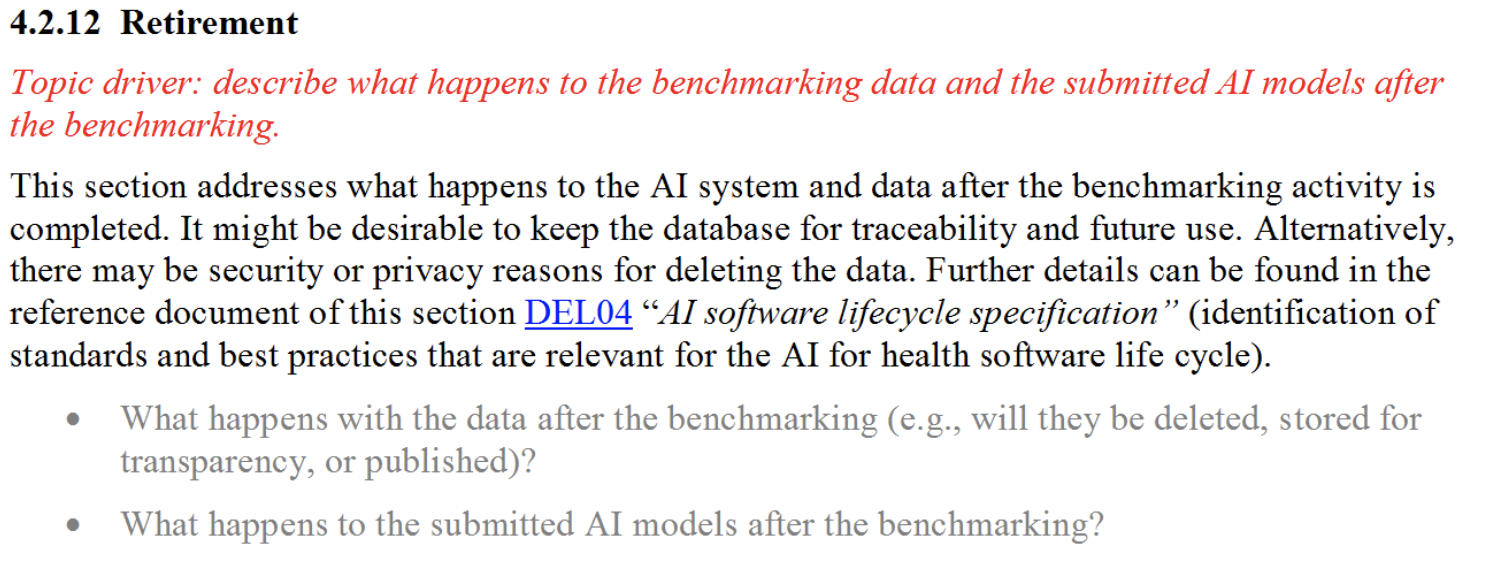 e.g.:
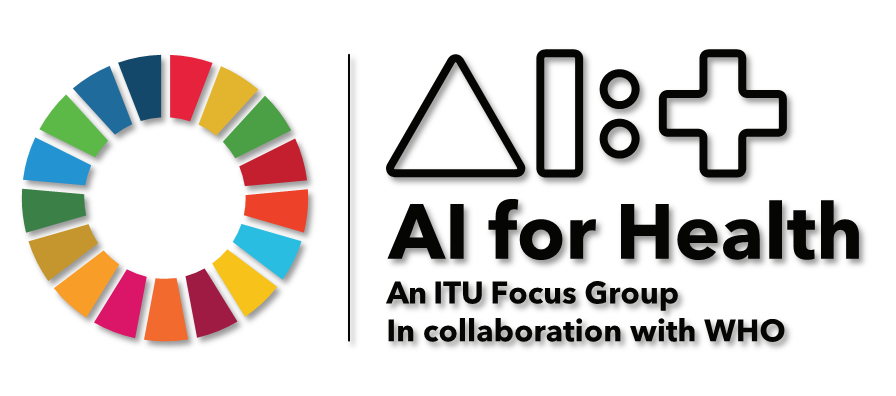 Please provide feedback for the TDD-template update!
To: eva.weicken@hhi.fraunhofer.de 


Contributors DEL 10, TDD-Template update, Onboarding document, CfTGP:
E. Weicken (Fraunhofer HHI), M. Kuglitsch (Fraunhofer HHI), H. Hoffmann (ADA), 
M. Wenzel (Fraunhofer HHI), Simão Campos (ITU)